How do we clean up this mess?
How do we clean up this mess?
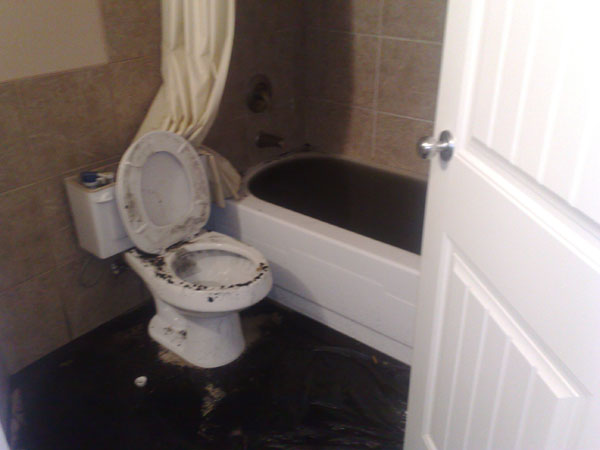 How do we keep our <1% good drinking water safe and clean?
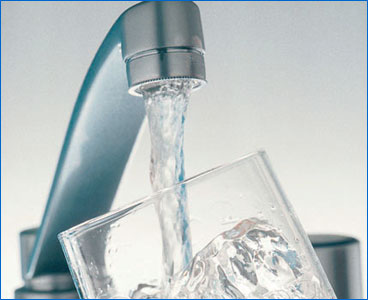 There are many ways we can purify water on earth.  For example, you can boil water to help kill harmful bacteria in our drinking water if the sewers overflow into our fresh drinking water supply.

Hydrologists typically use 5 methods for cleaning our water so we can reuse it over and over again.   Carefully remove the five objects in the bag.   Each represents a different method of water purification.
There are many ways we can purify water on earth.
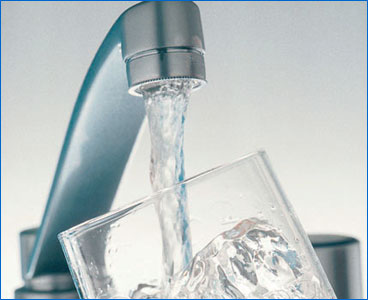 There are many ways we can purify water on earth.  For example…
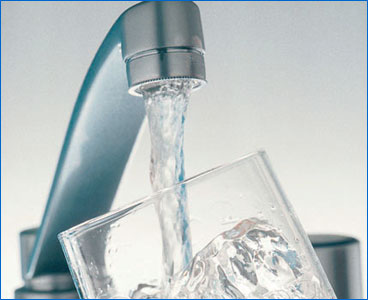 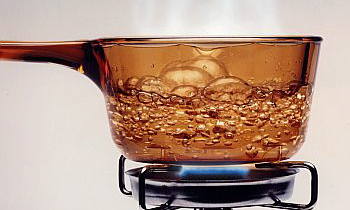 You can boil water to help kill harmful bacteria in our drinking water if the sewers overflow into our fresh drinking water supply.
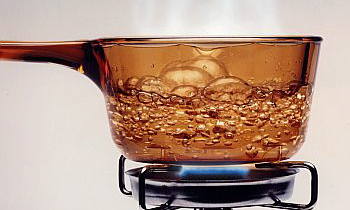 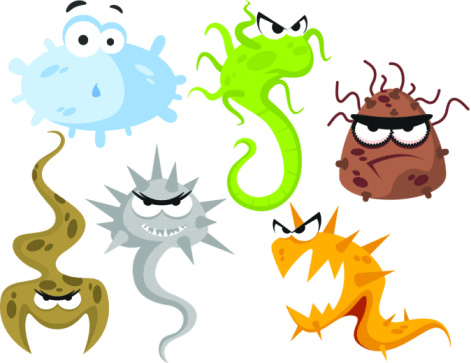 Hydrologists typically use 5 steps for cleaning our water so we can reuse it over and over again.
Hydrologists typically use 5 steps for cleaning our water so we can reuse it over and over again.
can you put these 5 steps in the right order??????
Carefully remove the five objects in the bag.   Each object represents a different method of water purification.
SAND FILTRATION
Just like underground,  water’s adhesive abilities help sand trap  impurities  while the cleaner water flows through slowly and more cleanly.
SAND FILTRATION
Just like underground,  water’s adhesive abilities help sand trap  impurities  while the cleaner water flows through slowly and more cleanly.
The JAR OF SAND represents how water can be filtered by sand.
DECOMPOSING BACTERIA
Millions upon millions of good bacteria are used to gobble up other more deadly microbes in the water.  These bacteria are the good guys who are the tiniest soldiers in our water cleaning arsenal.
DECOMPOSING BACTERIA
Millions upon millions of good bacteria are used to gobble up other more deadly microbes in the water.  These bacteria are the good guys who are the tiniest soldiers in our water cleaning arsenal.
The ACTIVIA container represents DECOMPOSING BACTERIA!
SETTLING TANKS
A settling tank lets sediments sink to the bottom of a big tank of water.  After awhile, the cleaner water left on top is saved and the sludge bottom is disposed.
SETTLING TANKS
A settling tank lets sediments sink to the bottom of a big tank of water.  After awhile, the cleaner water left on top is saved and the sludge bottom is disposed.
The GLITTER JAR represents a settling tank.
CHLORINE DISINFECTING
The BLEACH CONTAINER represents the small bit of chlorine that is added to get rid of any living microbial life in the water.  Just a bit is added so the water doesn’t taste bad like a swimming pool.
CHLORINE DISINFECTING
The BLEACH CONTAINER represents the small bit of chlorine that is added to get rid of any living microbial life in the water.  Just a bit is added so the water doesn’t taste bad like a swimming pool.
The BLEACH CONTAINER represents CHLORINE DISINFECTING.
SCREENING
Water goes through a screen to remove leaves and small pieces from the fresh, but yet to be drinkable water.
SCREENING
Water goes through a screen to remove leaves and small pieces from the fresh, but yet to be drinkable water.
The PIECE OF SCREEN represents SCREENING.
Your job is to order all 5 methods of water treatment in their PROPER order.
Do it in the CORRECT ORDER and your will get candy!
DID YOU GET IT RIGHT?
How cities clean/recycle our fresh water:
How cities clean/recycle our fresh water:
SCREENING (gets the chunks out)
How cities clean/recycle our fresh water:
SCREENING (gets the chunks out)
SETTLING TANK (muddy sludge settles at bottom)
How cities clean/recycle our fresh water:
SCREENING (gets the chunks out)
SETTLING TANK (muddy sludge settles at bottom)
SAND FILTRATION (removes tiniest particles)
How cities clean/recycle our fresh water:
SCREENING (gets the chunks out)
SETTLING TANK (muddy sludge settles at bottom)
SAND FILTRATION (removes tiniest particles)
DECOMPOSING BACTERIA (eat tiniest microbes)
How cities clean/recycle our fresh water:
SCREENING (gets the chunks out)
SETTLING TANK (muddy sludge settles at bottom)
SAND FILTRATION (removes tiniest particles)
DECOMPOSING BACTERIA (eat tiniest microbes)
CHLORINE DISINFECTION (kill anything left)
Why is TURBIDITY a sign of harmful drinking water?
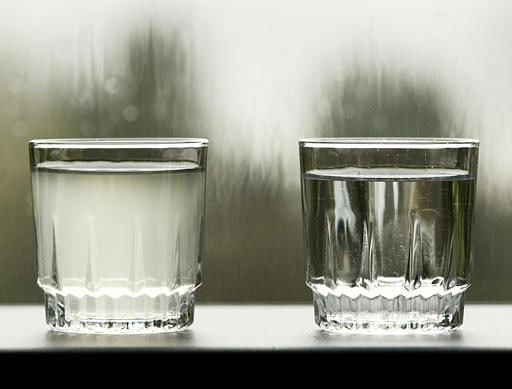 Germs can be hiding in that silt floating in your water!
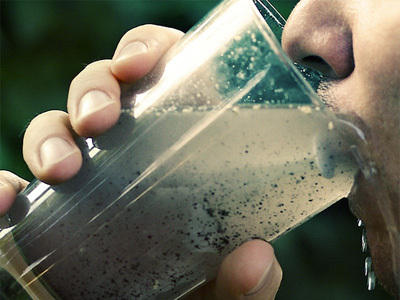 Germs can be hiding in that silt floating in your water!
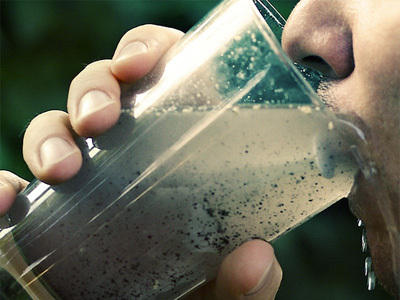 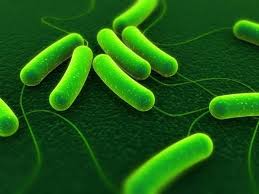 BESIDES BOILING, how can we possibly keep our  own water clean?
Besides boiling, how can we possibly keep our  own water clean?
AERATION of tap water (bubbles release toxic gases)
show my sink
How can we possibly keep our  own water clean?
AERATION of tap water (bubbles release toxic gases)

FLOCCULATION gets rid of turbidity
show 1st 3:30 of link…
https://www.khanacademy.org/partner-content/mit-k12/mit-k12-materials/v/flocculation
How can we possibly keep our  own water clean?
AERATION of tap water (bubbles release toxic gases)

FLOCCULATION gets rid of turbidity

CARBON FILTRATION using CHARCOAL!
Charcoal is made of carbon and has so much micro-surface area, it absorbs a lot of impurities!
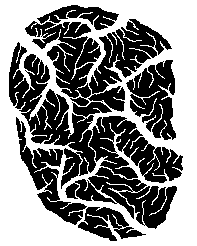 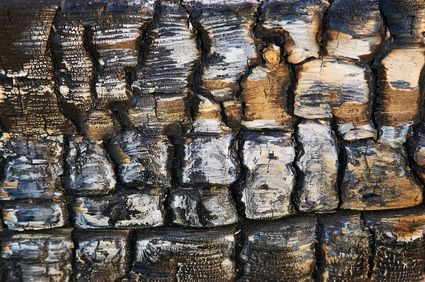